Работа с бисером
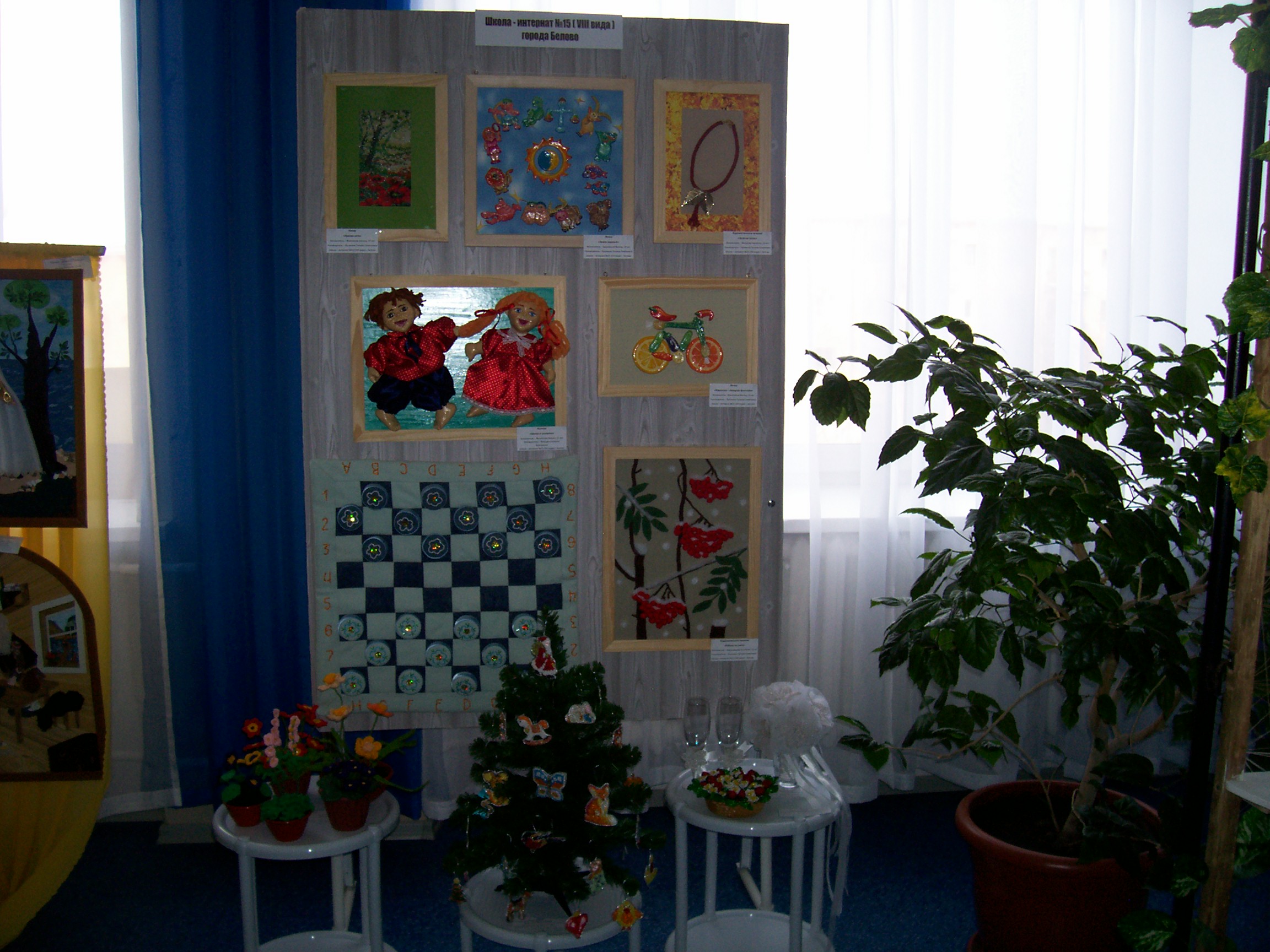 Начнёшь в ученье с малого, постигнешь и большое
Из истории бисера- Бисер- Бусра- Бусер- Фальшивый жемчуг- XV век- Стекло
Виды бисераБисер – это мелкие, слегка сплюснутые или круглые  бусины размером не более  2 мм.Бусины – это крупный бисер размером более 2 мм.Стеклярус – это длинные палочки, круглые или многогранные.Рубка – это короткие палочки.
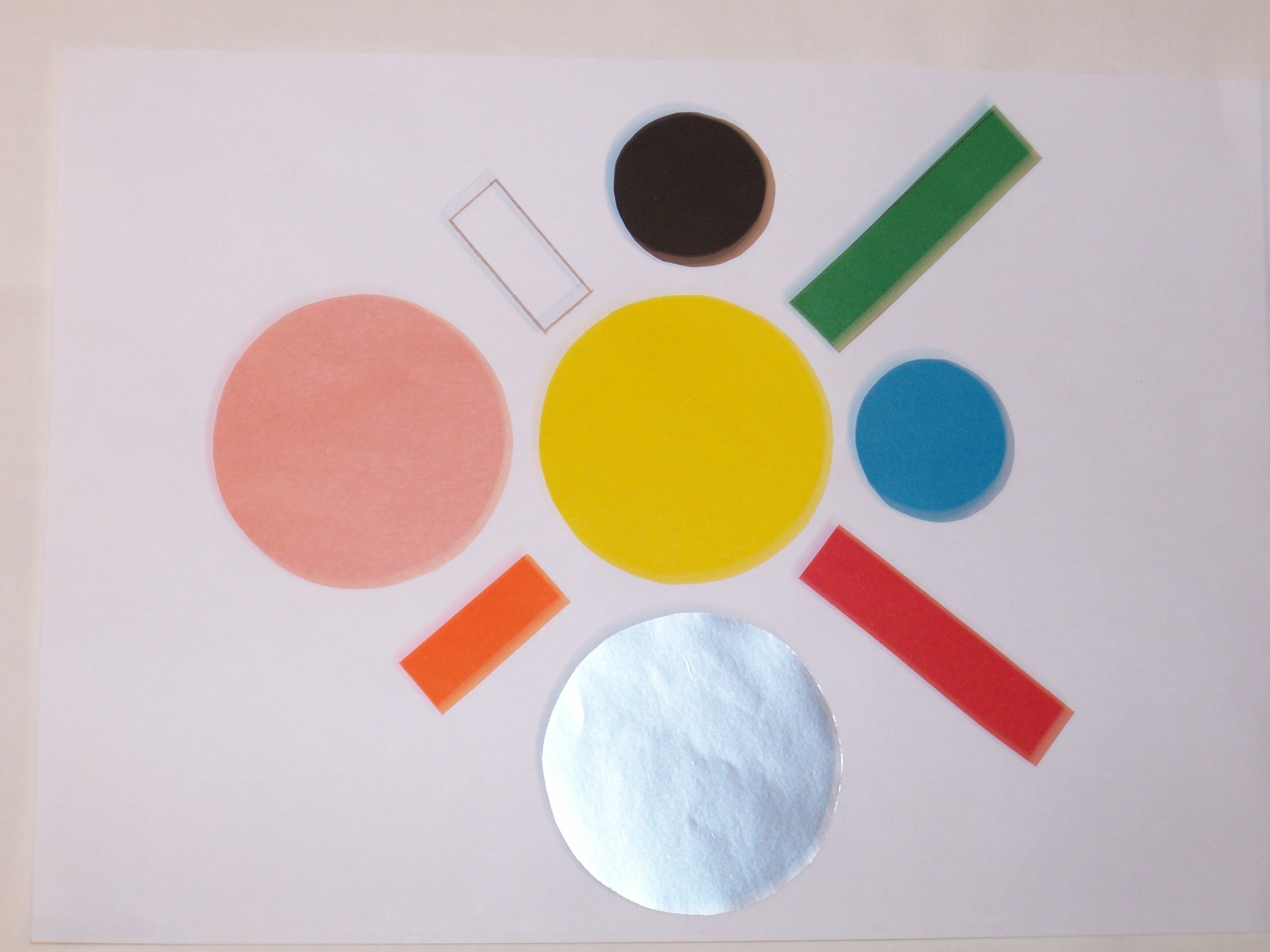 Инструменты и материалы для работы из бисераИнструменты:         Материалы:пяльцы,                            нитки катушечные,иглы,                                 бисер,ножницы                           ткань                                            фурнитура
Хороший инструмент –половина работы
Задание: посмотрите, запомните и запишите изделия из бисера
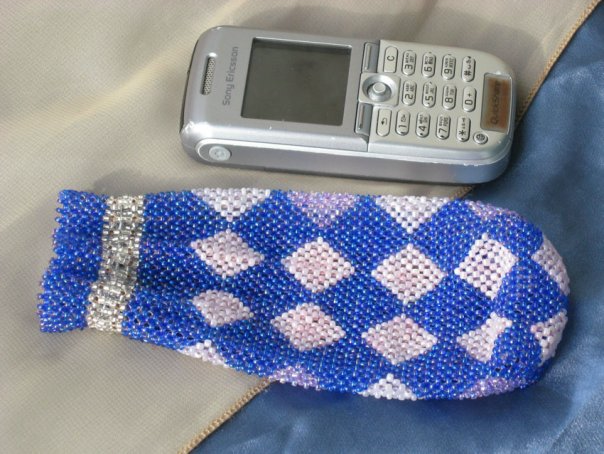 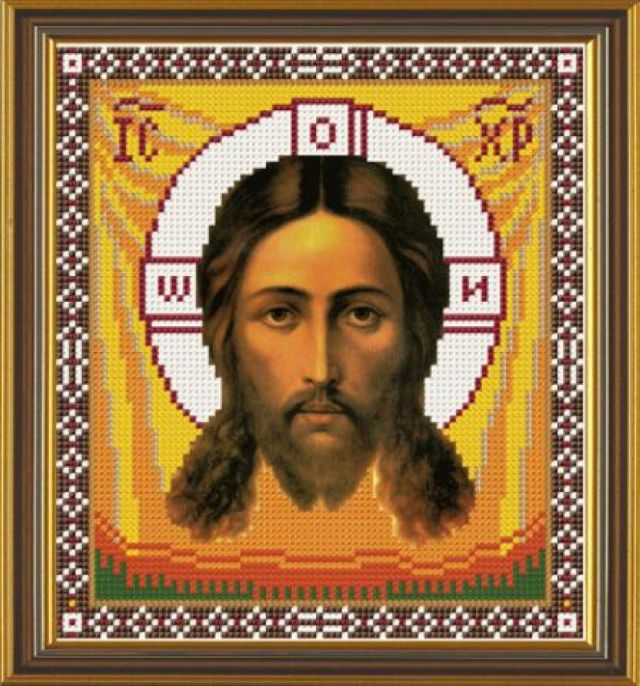 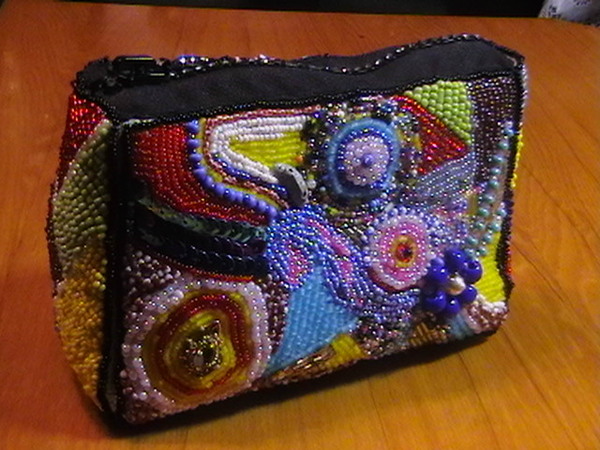 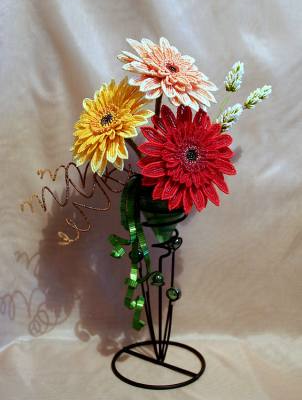 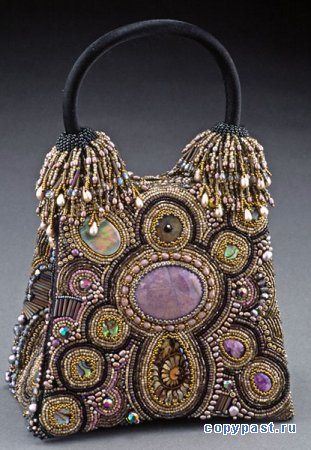 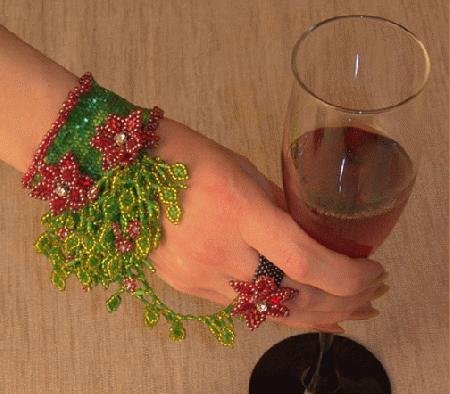 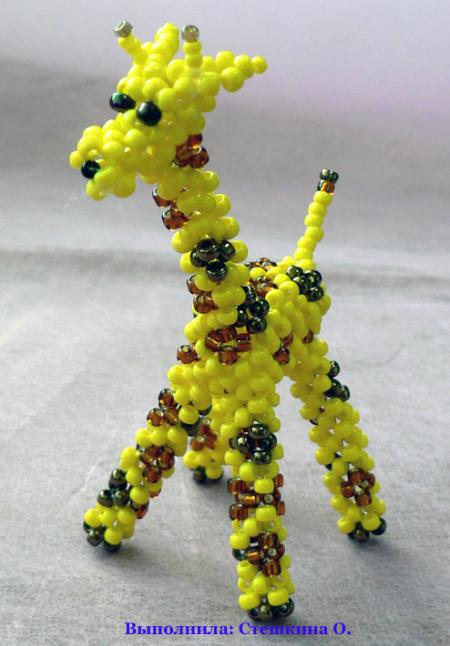 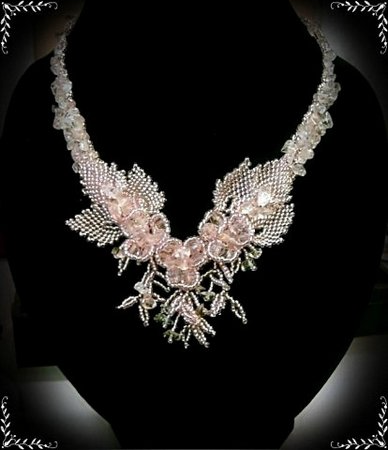 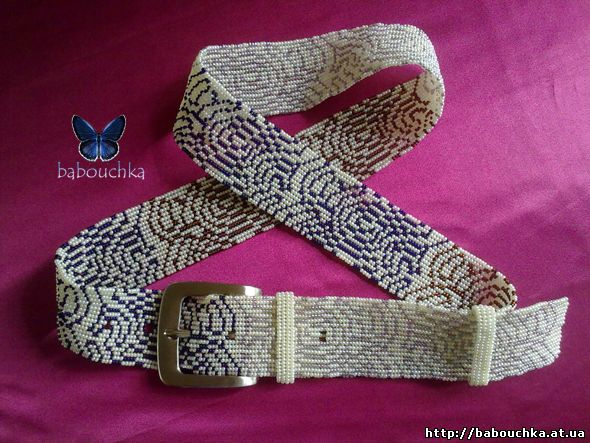 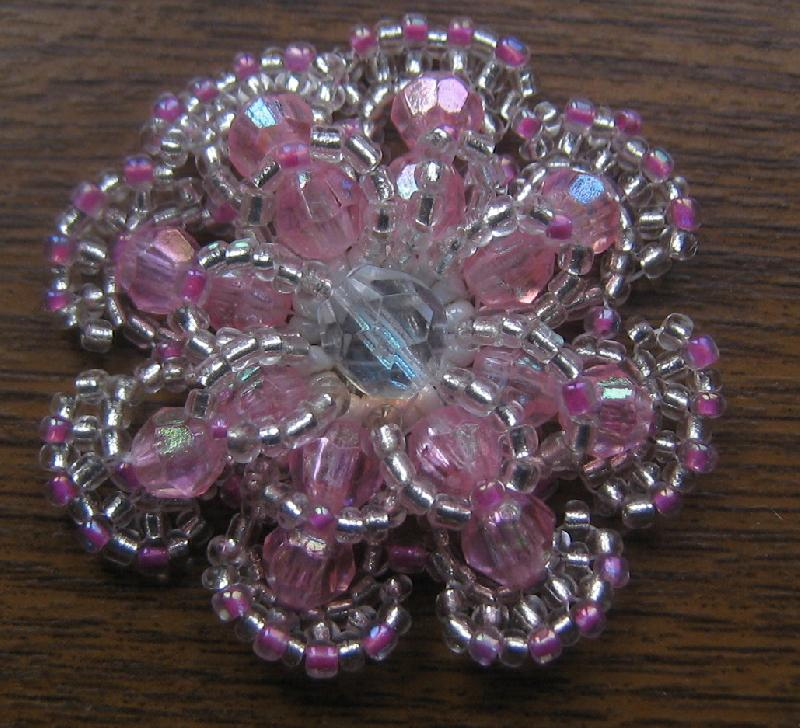 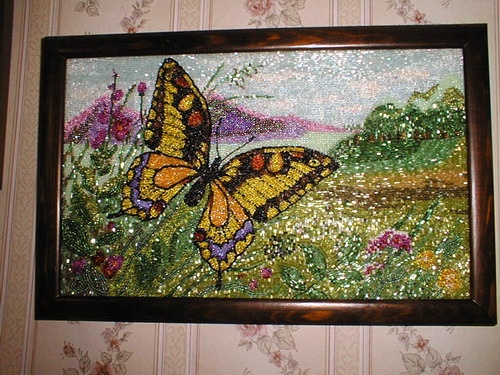 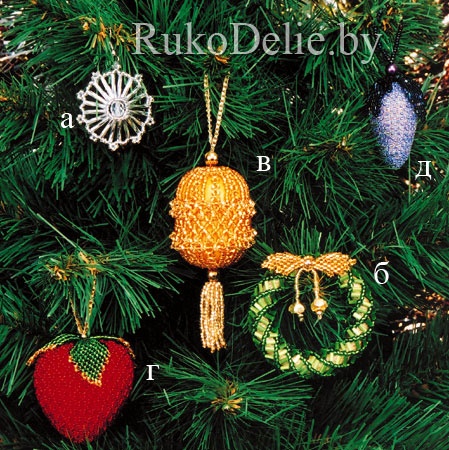 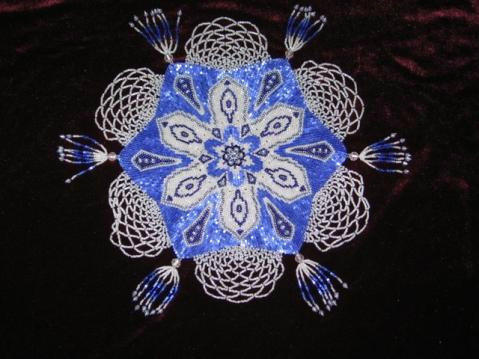 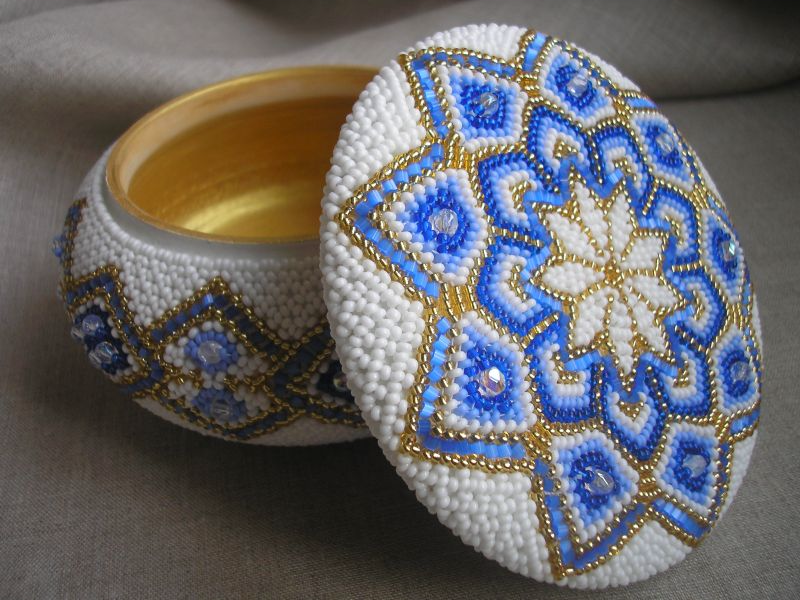 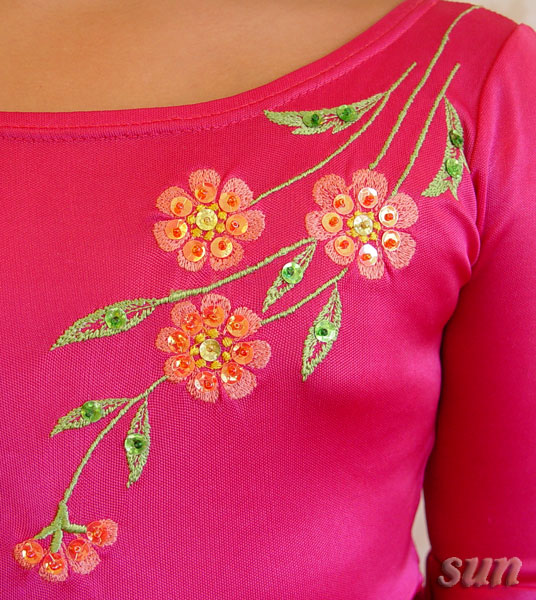 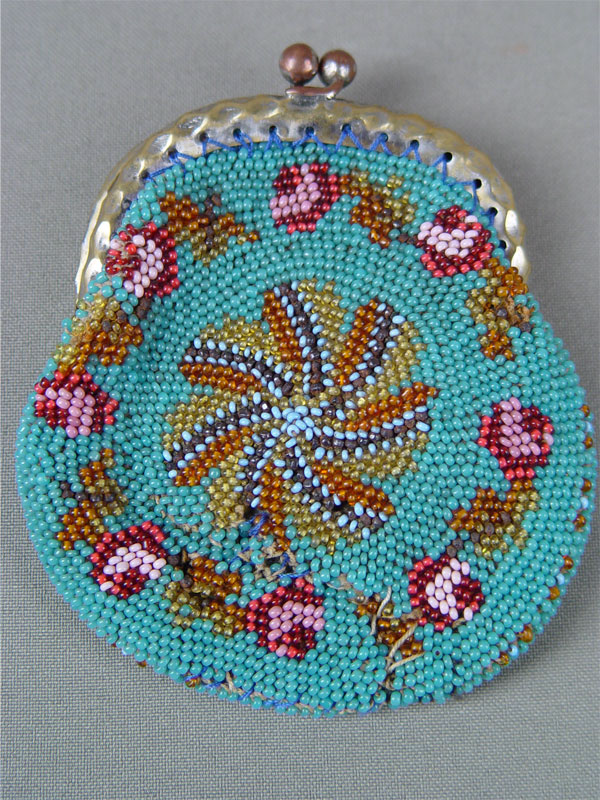 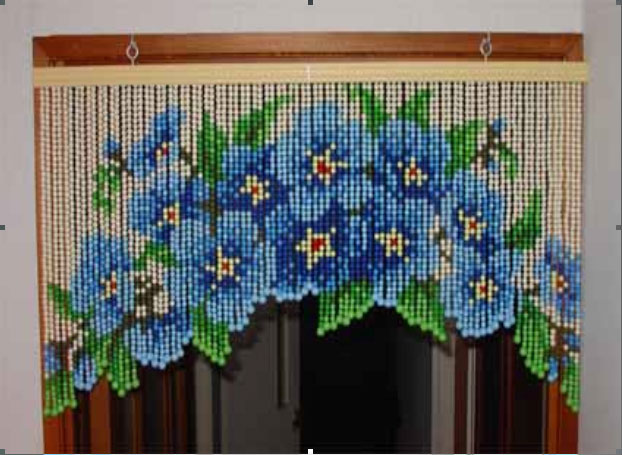 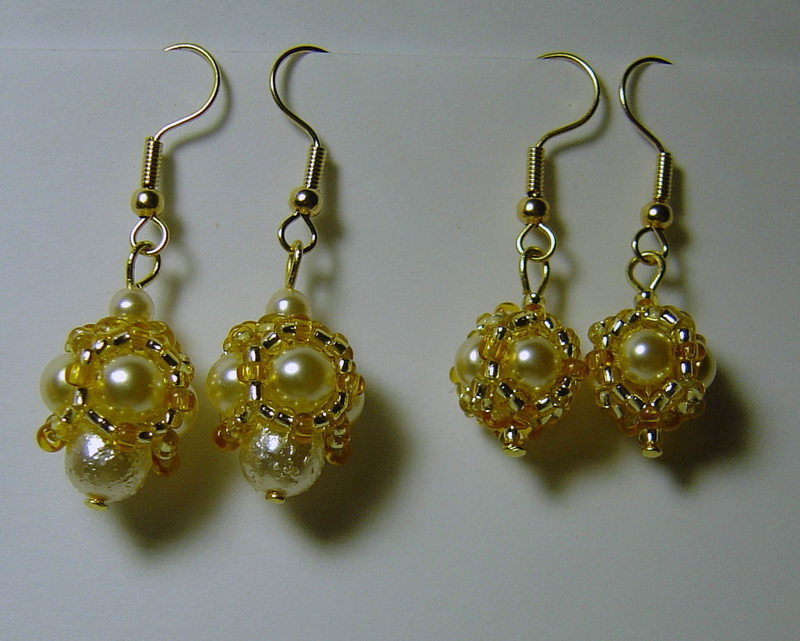 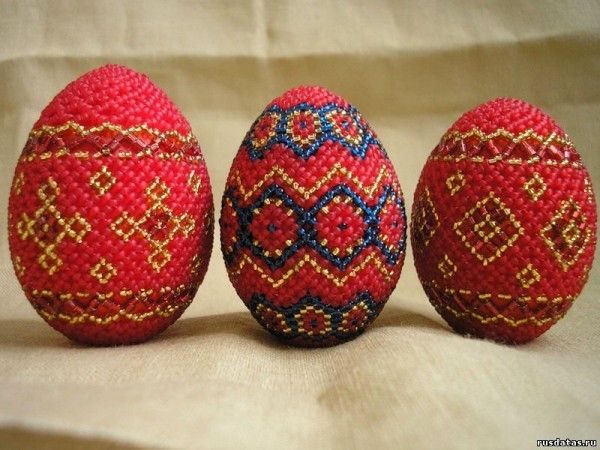 Спасибоза работу